PRANJE ZUBI
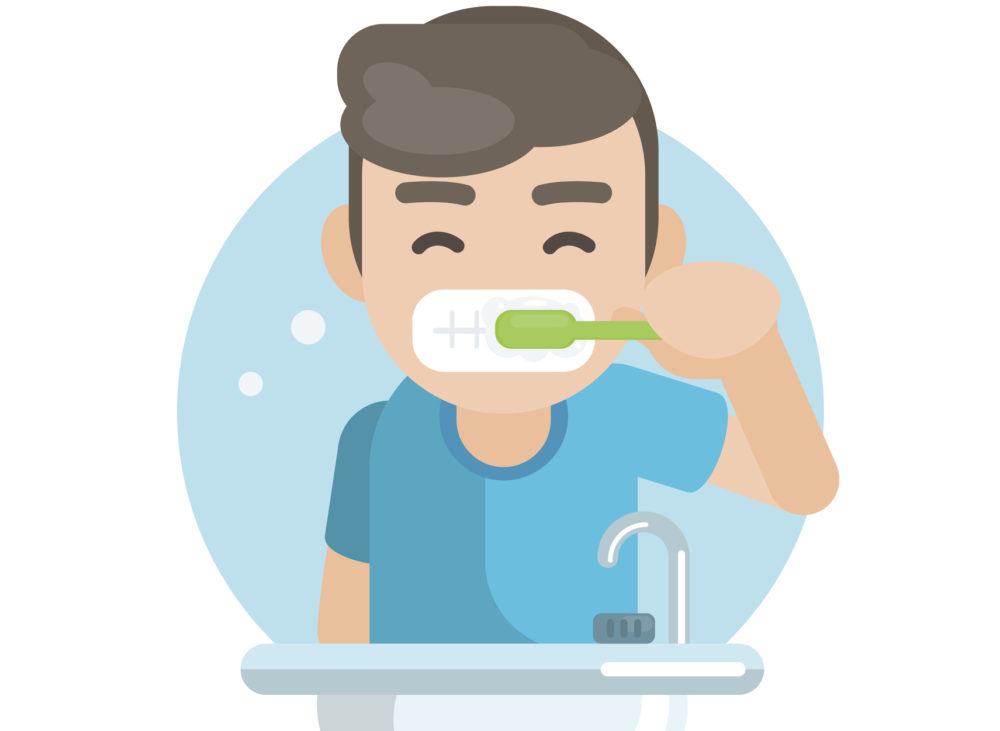 Jasmina Bregović Furdi, prof. spec. i reh. ped.
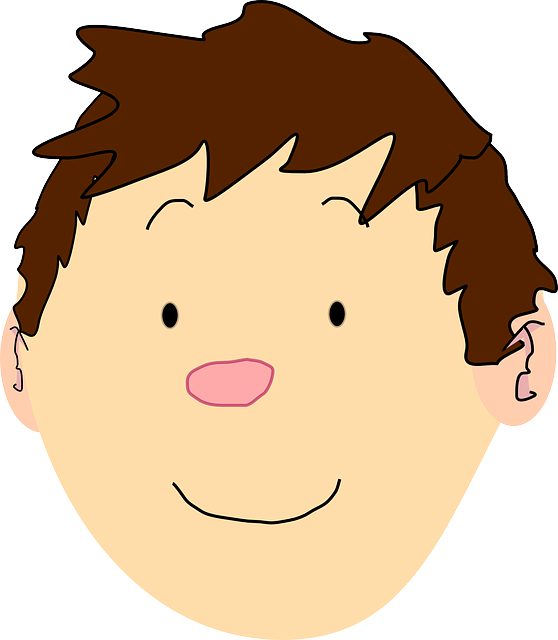 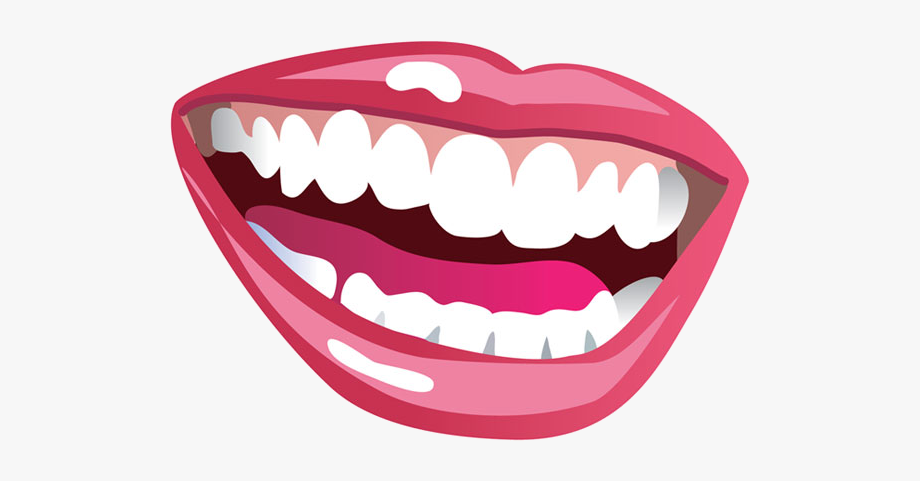 NA                          IMAMO 

                                   GLAVI                                                                                            USTA
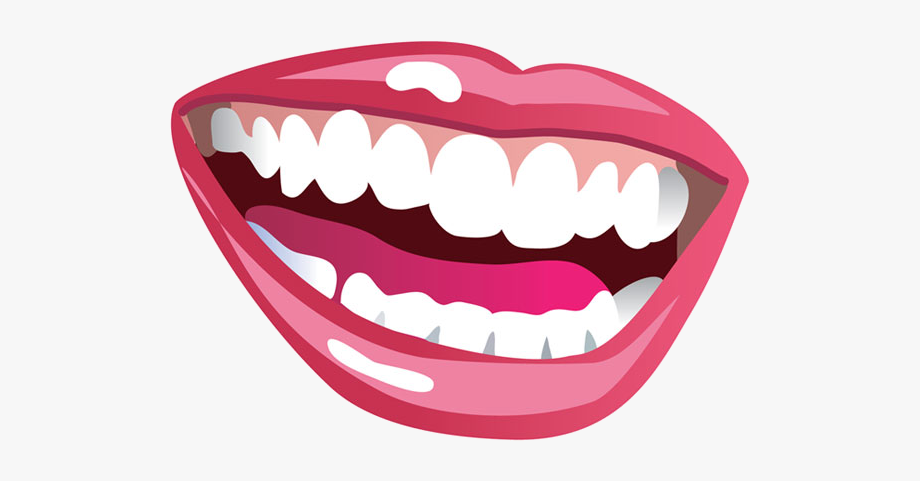 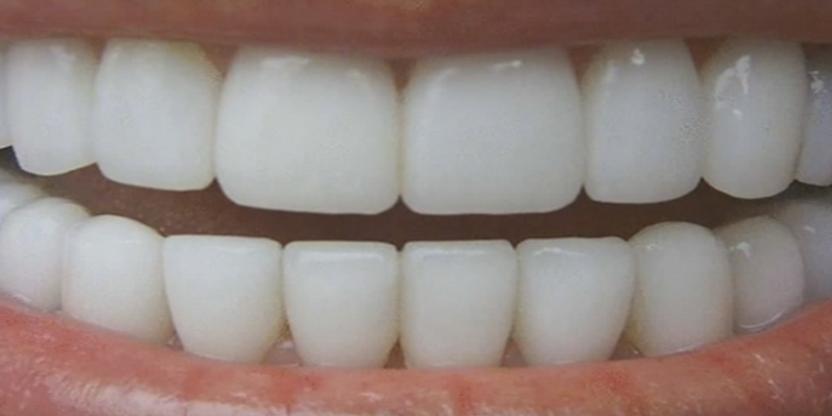 U                                                              IMAMO

   
                               USTIMA                                                                                              ZUBE
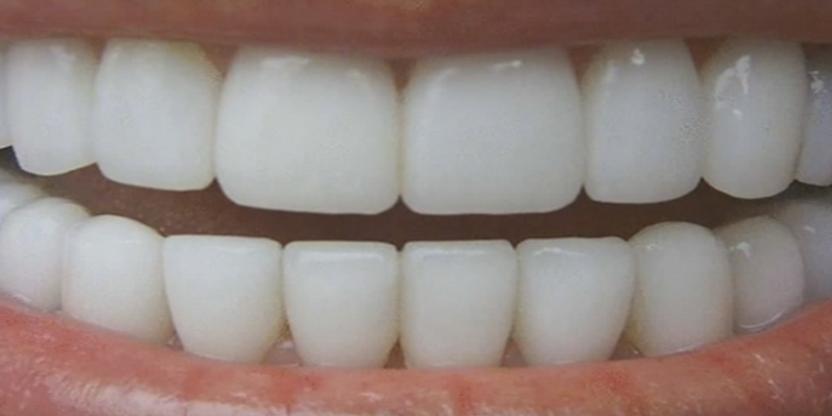 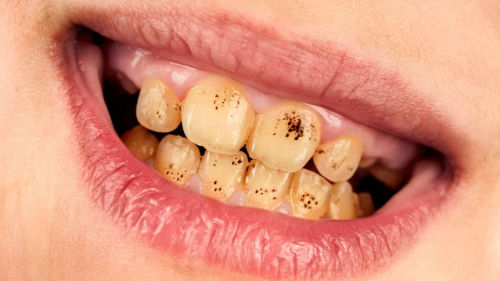 SU PONEKAD

ZUBI                                                                                                                    PRLJAVI
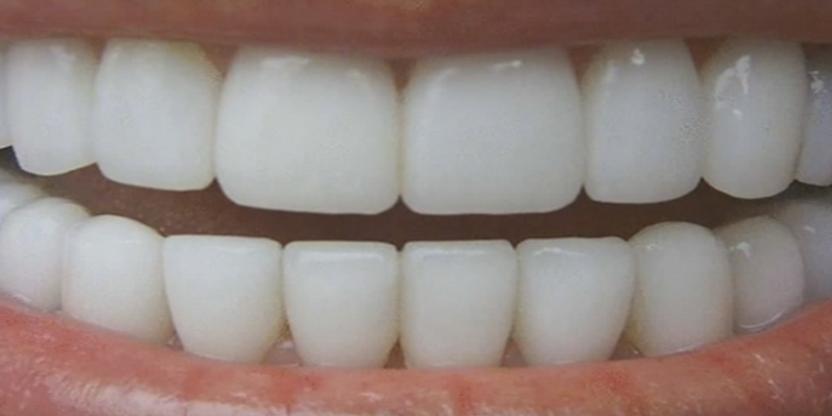 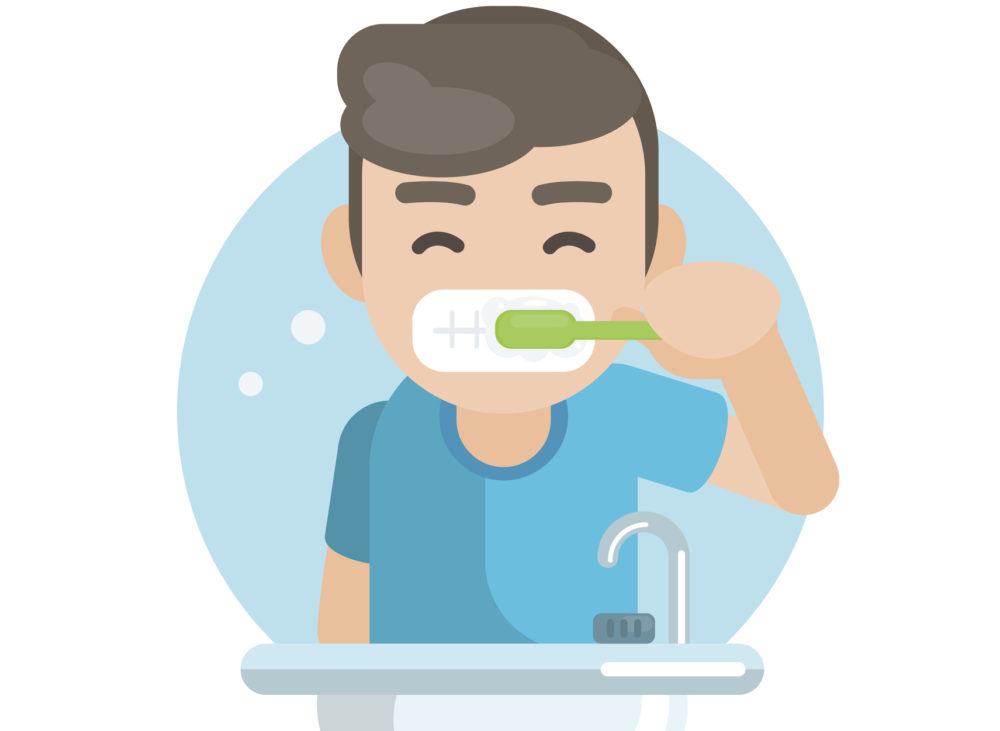 MORAMO

          ZUBE                                                                                                                   PRATI
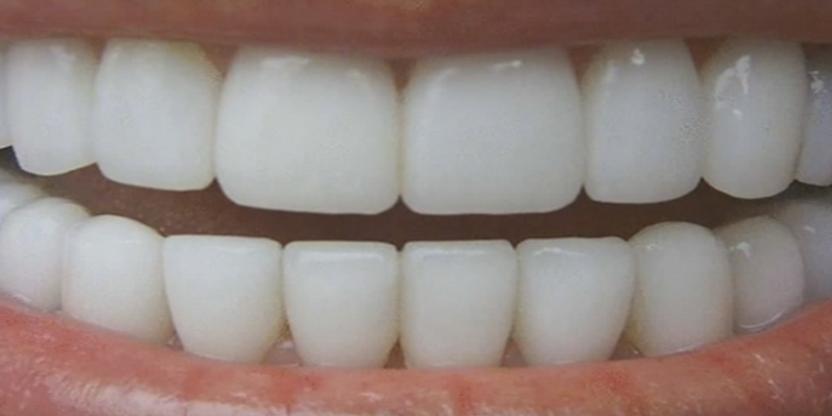 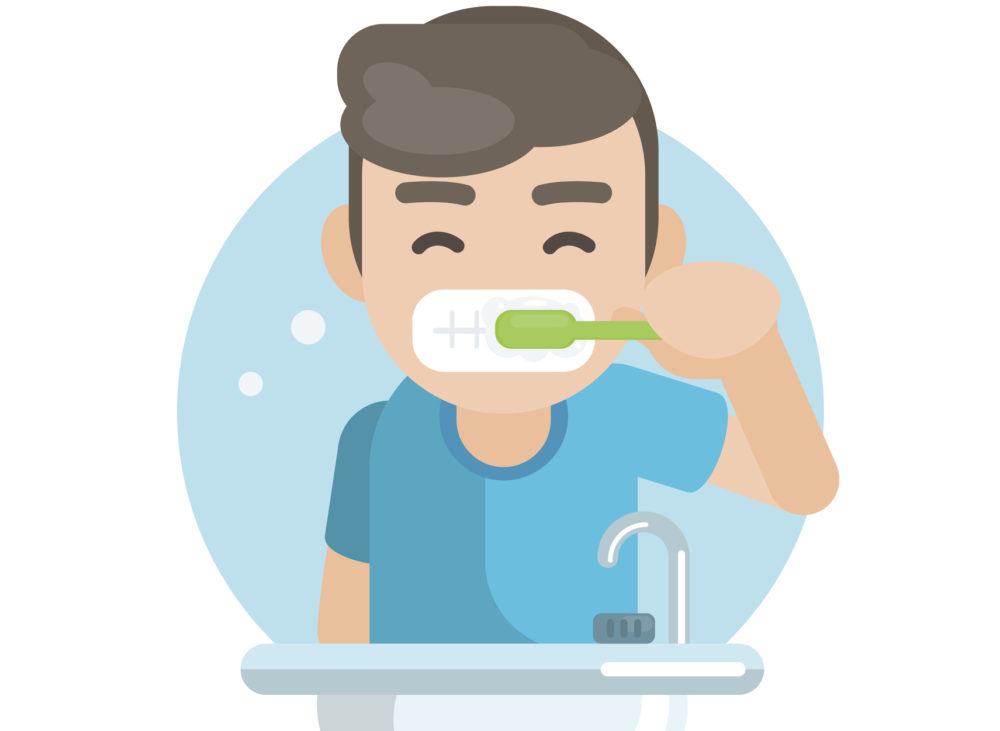 ZUBE                 PEREMO
UJUTRO                                                   NAVEČER                                              NAKON JELA
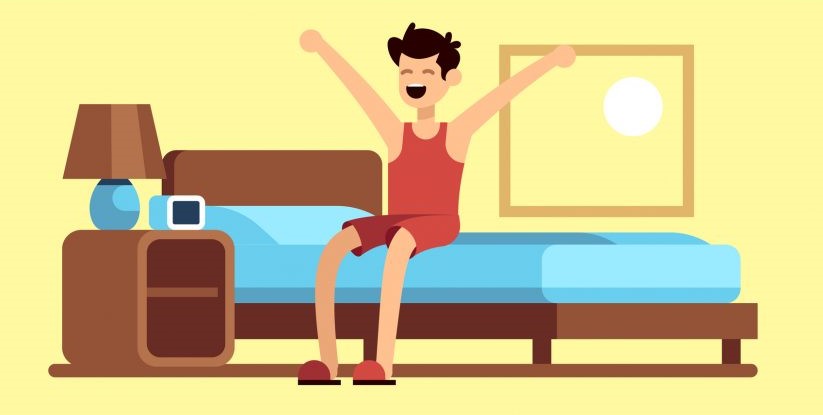 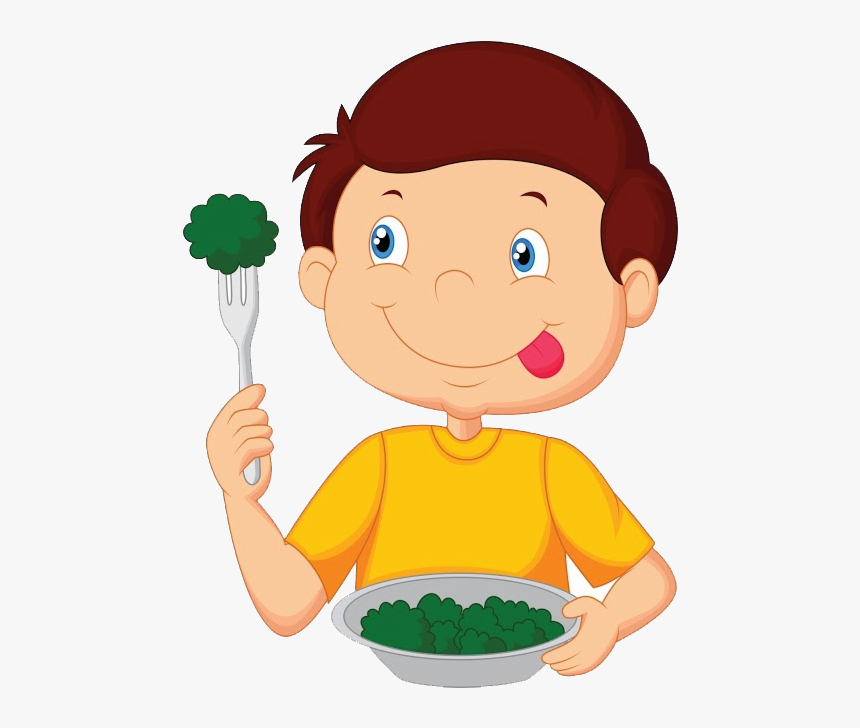 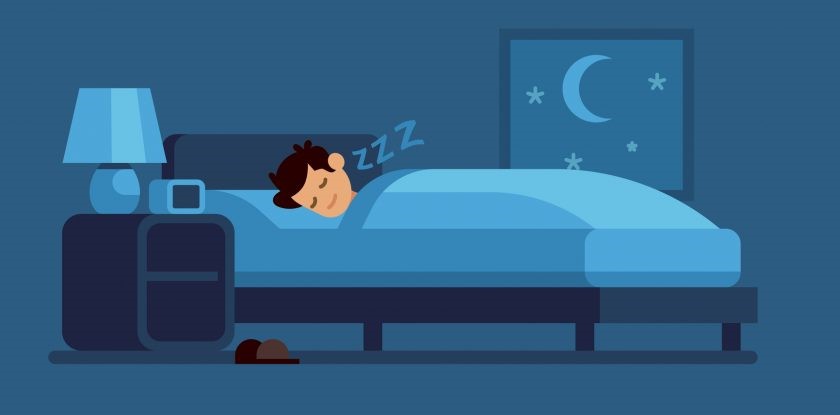 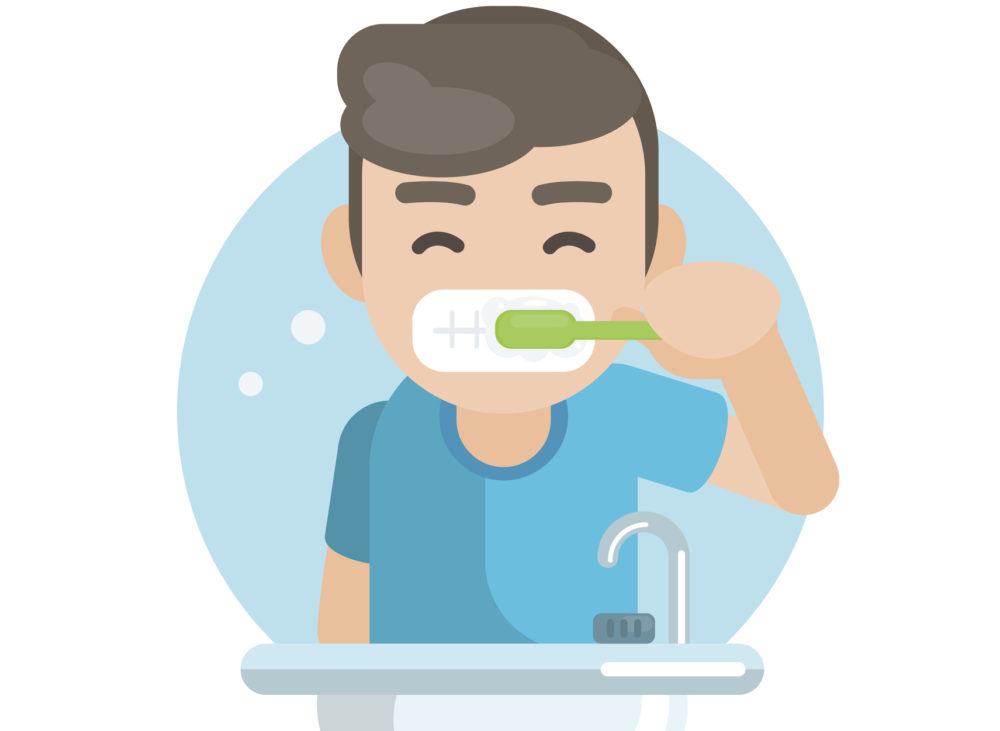 ZA                                 TREBAMO:
ČETKICA                                    PASTA                                                   VODA
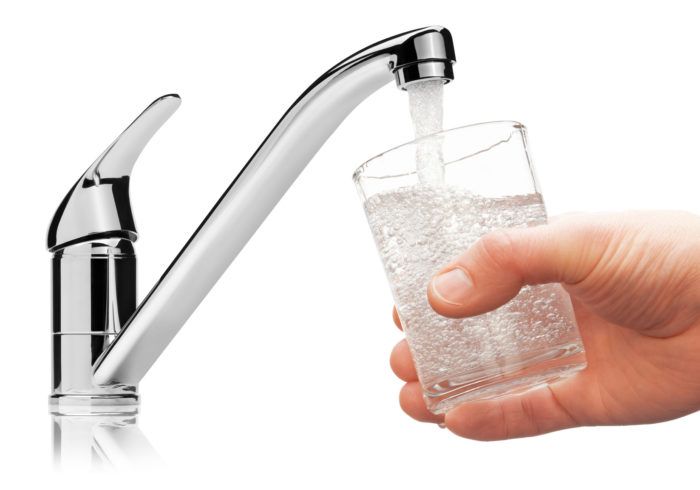 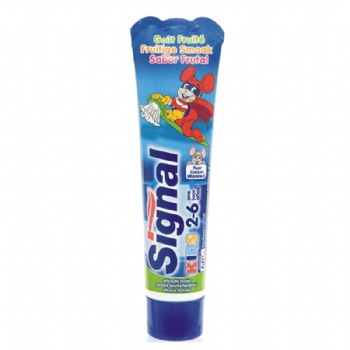 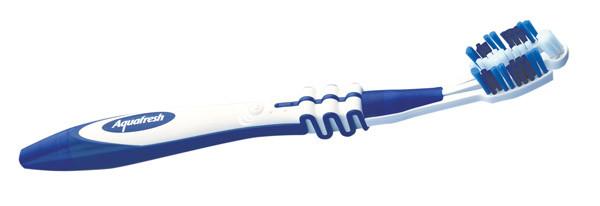 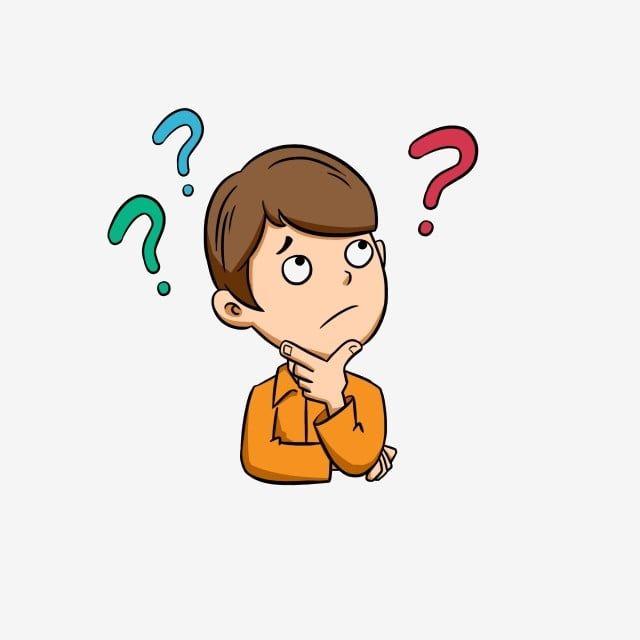 POGLEDAJ    I   RAZMISLI:
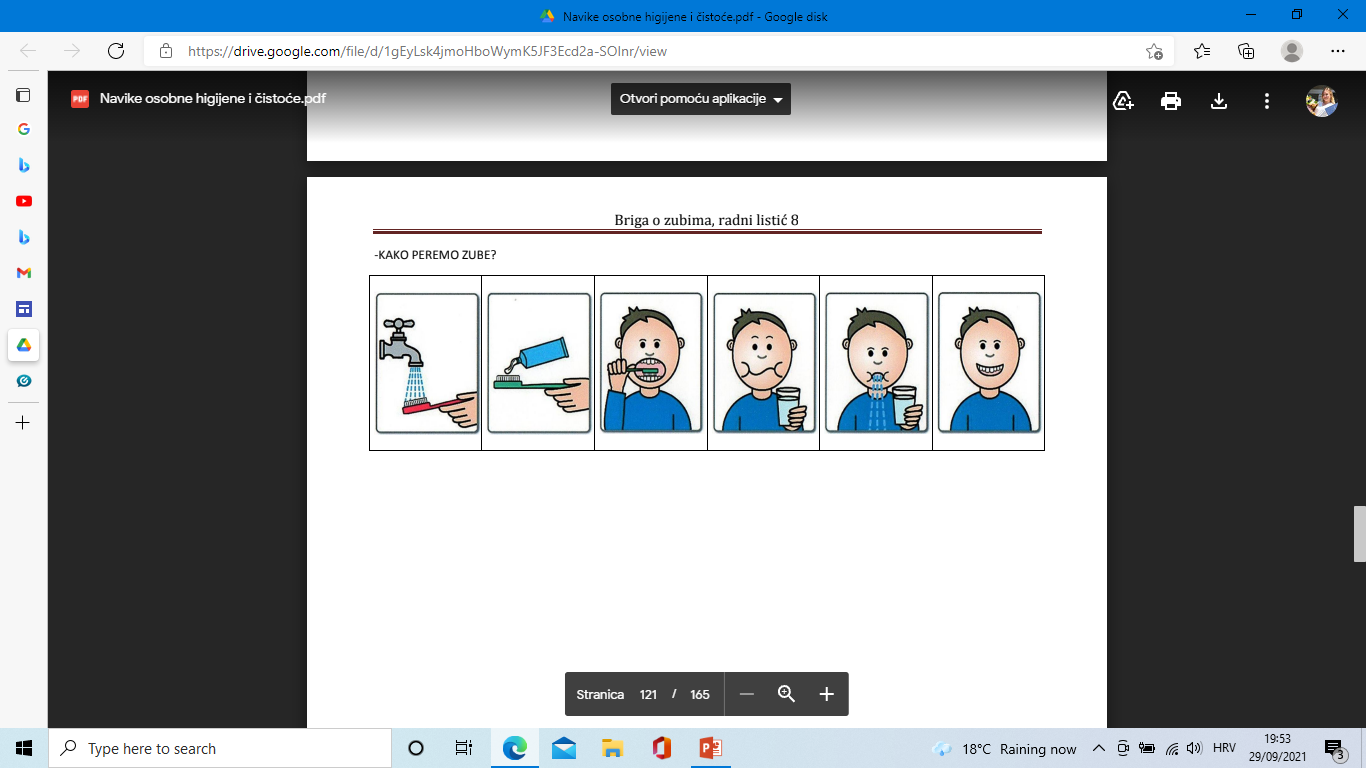 VJEŽBAJ  PRAVILNO  PRATI  ZUBE
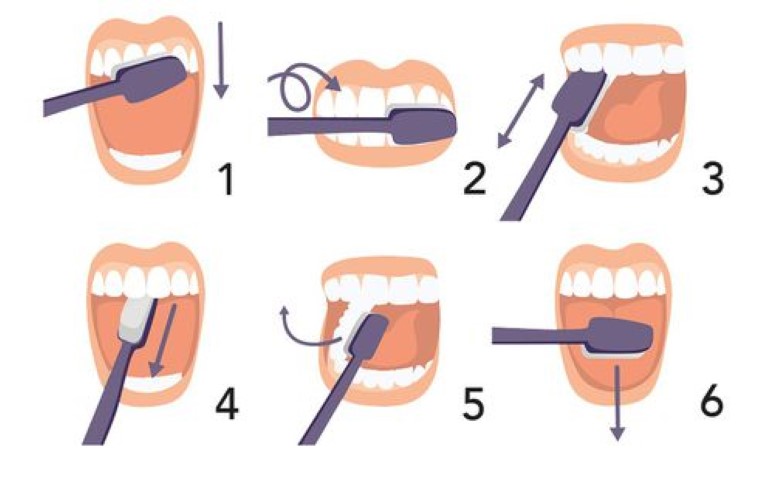